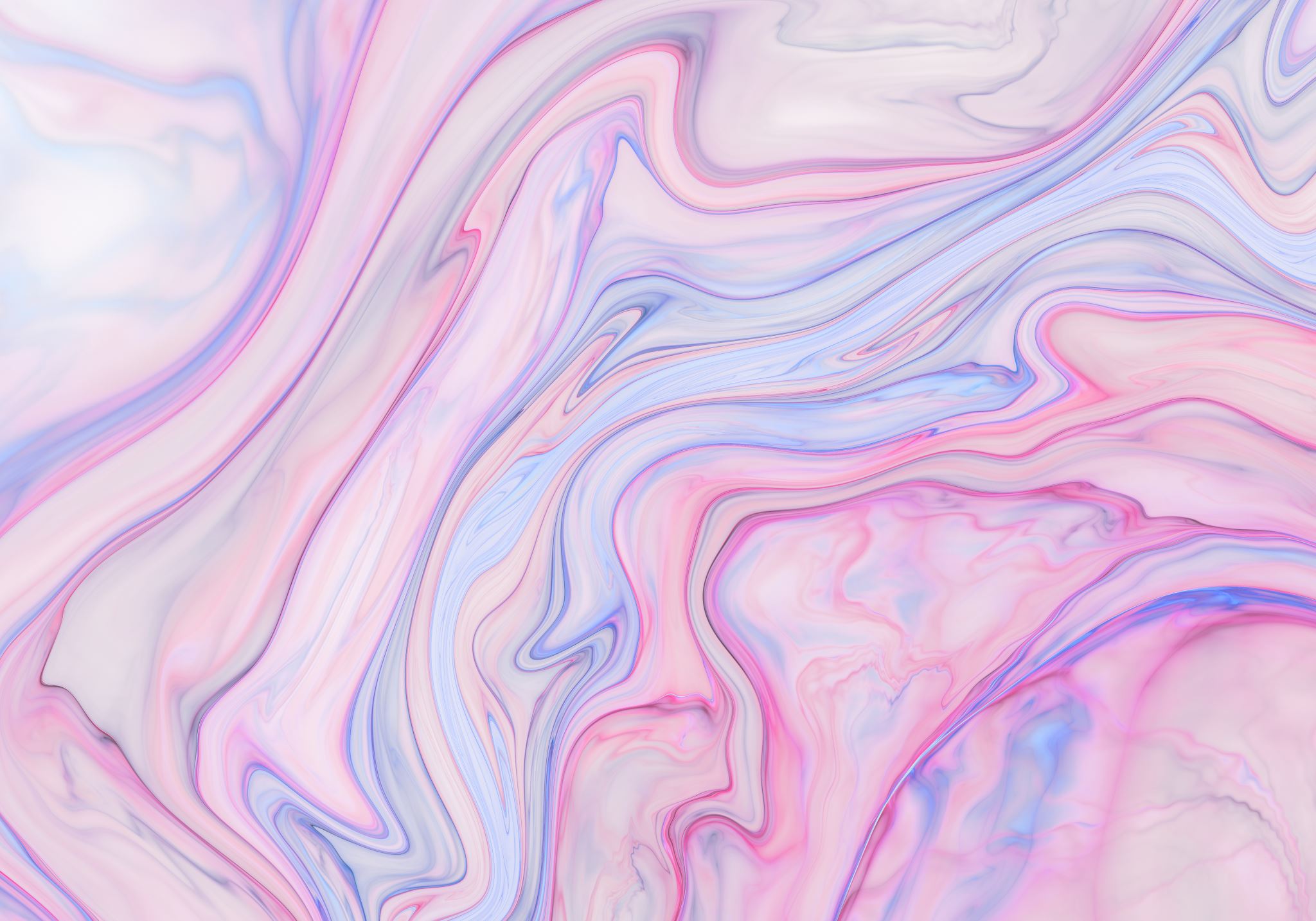 Kennaranemi : Heiða Elín Aðalsteinsdóttir
Leikur og leikföng
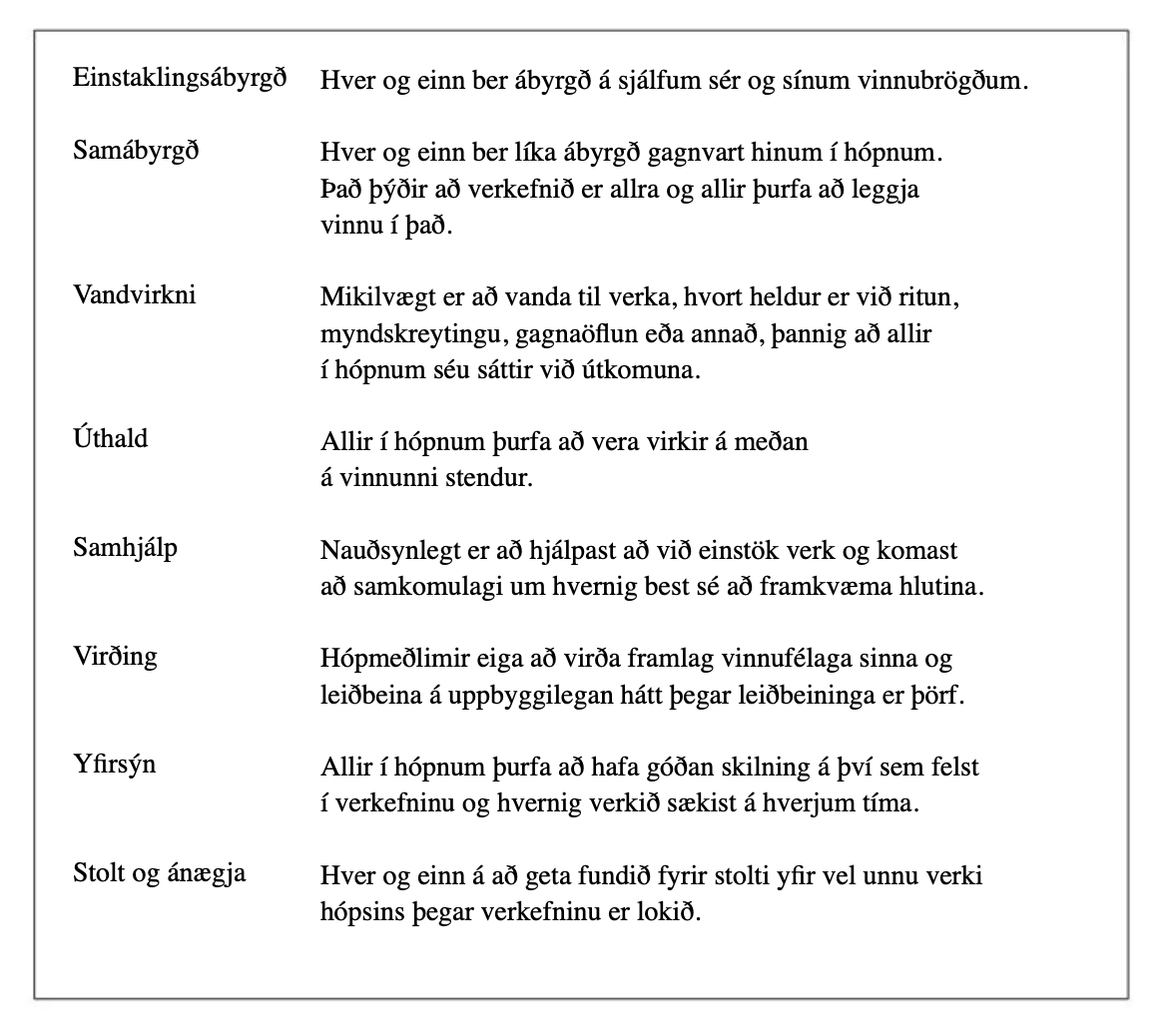 Þróun leiks og leikgerðir
Umræður
Nemendur fara í 3ja manna hópa 
Veljið einn ritara í hópnum til að skrifa niður svörin ykkar
Síðan eigið þið að ræða saman um : 
Hvaða þykjustuleiki fóruð þið í sem börn, hvernig voruð þeir, hvað læruðu þið af þessum leikjum ? 
Hvaða útileiki fóruð þið í sem börn, hvernig voruð þeir, hvað læruðu þið af þessum leikjum ? 
Hvaða regluleiki fóruð þið í sem börn, hvernig voruð þeir, hvað læruðu þið af þessum leikjum ? 
Hvaða regluleiki með huganum (spil) fóruð þið í sem börn, hvernig voruð þeir, hvað læruðu þið af þessum leikjum/spilum ? 
Hvaða leiki með orðum fóruð þið í sem börn, hvernig voruð þeir, hvað læruðu þið af þessum leikjum ? 
Hvaða þululeiki fóruð þið í sem börn, hvernig voruð þeir, hvað læruðu þið af þessum leikjum ? 
Hvaða klappleiki fóruð þið í sem börn, hvernig voruð þeir, hvað læruðu þið af þessum leikjum ?
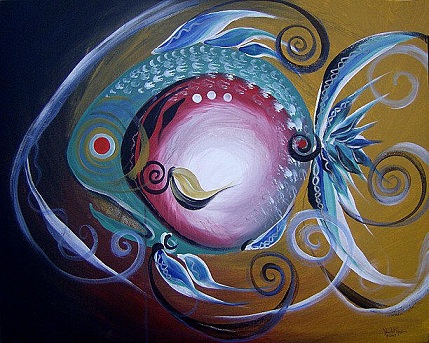 Fagur fiskur í sjó
brettist upp á halanummeð rauða kúlu á maganum.Vanda, banda,gættu þinna handa.Vingur, slingur,vara þína fingur.Fetta, bretta,svo skal högg á hendi detta. Höfundur ókunnur
Þrír-Tveir-Einn
Nemendur skrá hjá sér
þrjú atriði
sem þeir lærðu,
tvö atriði
sem þeim þóttu sérlega áhugaverð og
eitt atriði
sem þá langar að vita meira um eða læra betur. 
Skila síðan til kennara
[Speaker Notes: Þessi atriði má skrá í leiðarbók eða
á miða sem límdir eru á töflu. 
Með því að fara yfir svörin með nemendum getur
kennarinn metið kennslustundina og séð hvað í kennslunni mætti bæta eða hafa
með öðrum hætti.]